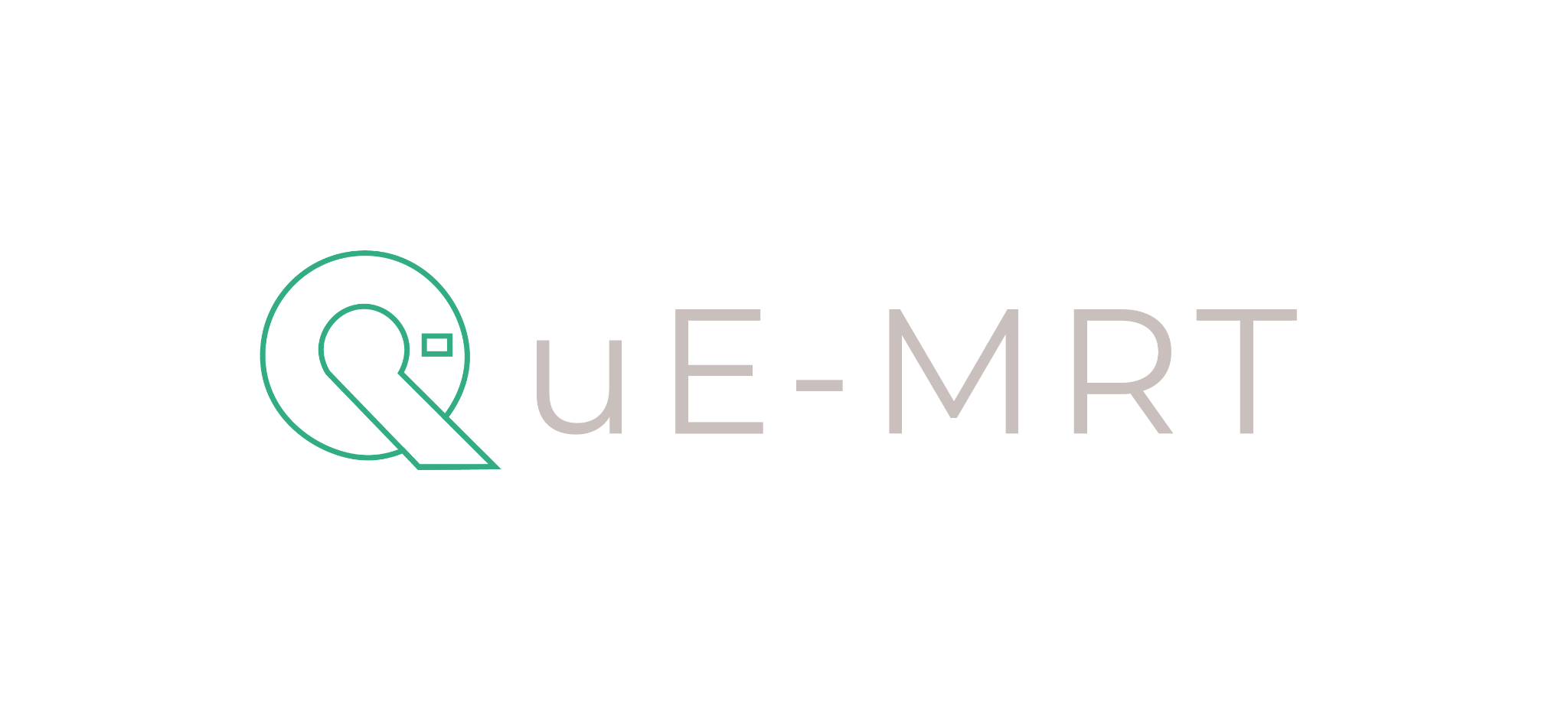 General Assembly
Virtual meeting, April 26th 2024
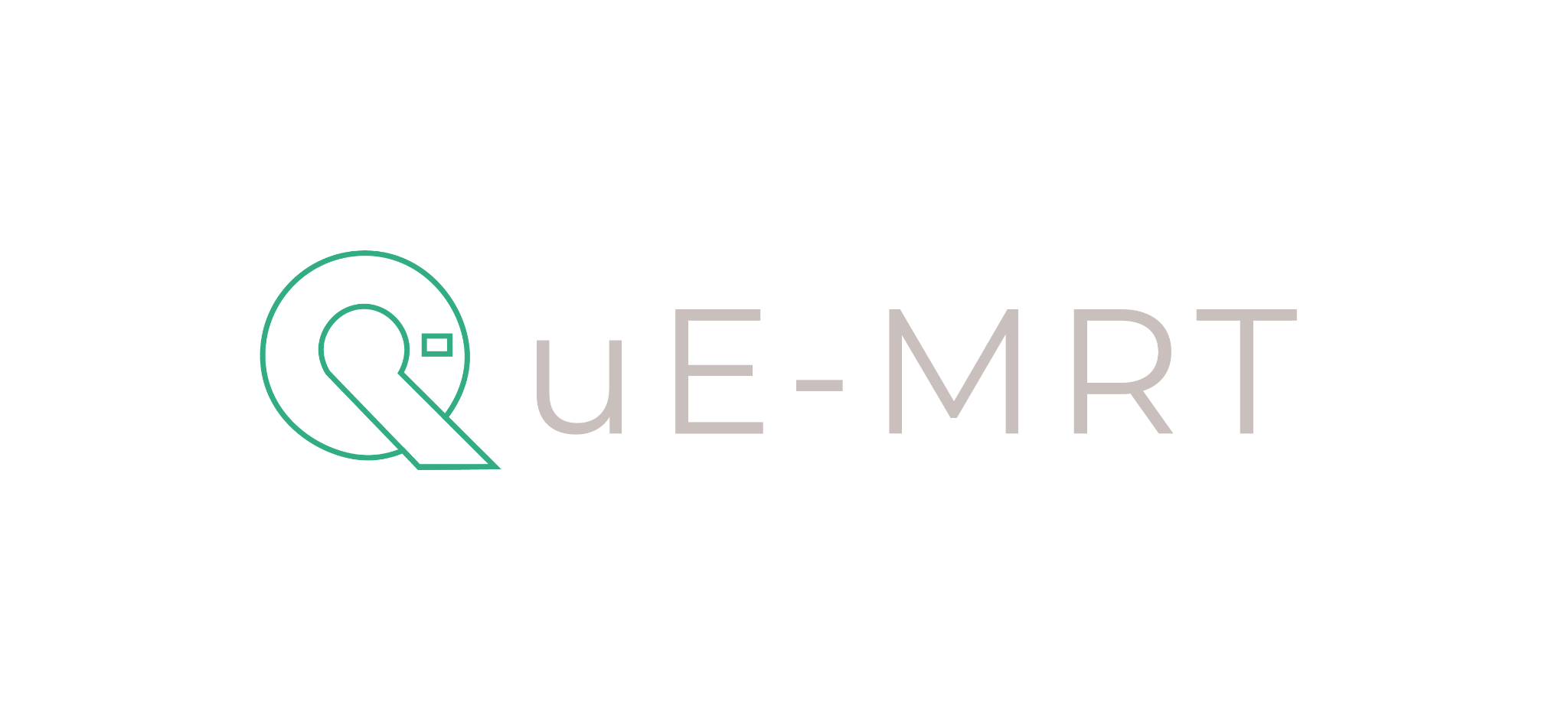 Agenda virtual  meeting // 2024-04-26 // 09:00 - 12:00
09:00
Welcome / General announcements (I. Schwartz)
09:15
Work Package 1: Quantum optimized polarization process (I. Schwartz)
09:45
Work Package 2: Technical optimization of HP MRI (V. Rasche)
10:15
Break
Work Package 3: Preclinical evaluation and application of the 
Quantum Hyperpolarizer (F. Schilling)
10:30
Work Package 4: Clinical translation of quantum based HP technology 
in patient studies (M. Bock)
11:00
11:30
Discussion / Formal Requests / Miscellaneous
12:00
End
2
[Speaker Notes: Sella]
3